LING 388: Computers and Language
Lecture 27
Today's Topics
You should be working on your Term Project
Last Time "programming" 
PP attachment
word sense disambiguation (WSD)
Today, more grammar stuff …
more hands-on programming
empty categories and ambiguity
the chicken is ready to eat
g.txt
Recall the three lines of code to run a parser on grammar g2.txt:
$ python
>>> import nltk
>>> parser2 = nltk.ChartParser(nltk.CFG.fromstring(open('g2.txt').read()))
>>> for parse in parser2.parse(nltk.word_tokenize("a boy saw the man with a telescope")):
...     parse.draw()
...
Senses of preposition with
Sense disambiguation is obviously important and humans do it reflexively. 
Source: https://www.merriam-webster.com/dictionary/with
…
means/cause/agent/instrumentality: hit him with a rock
…
possession: came with good news; person with a sharp nose
…
Senses of preposition with
ChatGPT: senses of preposition with
ChatGPT: senses of preposition with
ChatGPT: senses of preposition with
g2.txt
>>> for parse in parser2.parse(nltk.word_tokenize("a boy saw the man with a telescope")):
...     parse.pretty_print()
... 
                 S                                                   
      ___________|_______                                             
     |                   VP                                          
     |        ___________|________                                    
     |       |                    NP                                 
     |       |        ____________|_____________                      
     |       |       |                    PP_possession              
     |       |       |             _____________|________             
     NP      |       NP           |                      NP          
  ___|___    |    ___|___         |              ________|______      
 DT      NN VBD  DT      NN IN_possession       DT              NN   
 |       |   |   |       |        |             |               |     
 a      boy saw the     man      with           a           telescope

                 S                                                   
      ___________|_______                                             
     |                   VP                                          
     |        ___________|______________________                      
     |       |       |                    PP_instrument              
     |       |       |             _____________|________             
     NP      |       NP           |                      NP          
  ___|___    |    ___|___         |              ________|______      
 DT      NN VBD  DT      NN IN_instrument       DT              NN   
 |       |   |   |       |        |             |               |     
 a      boy saw the     man      with           a           telescope
g2.txt
Consider:
a man with a telescope saw the boy
a man with a telescope saw the boy with a telescope
How many parses and which sense(s) of with?
Preposition senses
also depends on the verb (predicate)
Examples (from dictionary):
He wants to marry someone with a lot of money.
They graduated from college with honors.
How many parses and which senses of with?
Preposition senses
Grammar (in principle) should allow us to attach the PP at:
NP (someone)
VP (marry)
VP (to)
VP (wants)
Question:
which attachment points are possible here?
Preposition senses
Grammar (in principle) should allow us to attach the PP at:
NP (college)
VP (graduated)
Question:
which attachment points are possible here?
Prepositions are polysemous
Generally speaking …
But the number of senses vary
Example: the Merriam Webster entry for from
Empty categories
Consider:
The chicken is ready to eat
Do you spot the ambiguity?
Predicate eat:
x eat y (part of its meaning)
both of which are missing in the parse
Grammar:
S -> VP should be S -> NP VP (encode x)
VP -> VB should be VP -> VB NP (encode y)
Empty categories
But NP arguments of eat aren't spelled out here.
Note: empty category rules are permitted under nltk CFG:
Example:
 	NP -> 
(appearing on its own line)
Let's create a new grammar g3.txt to incorporate this
g3.txt
Input via .split() from the Terminal:
>>> import nltk
>>> parser = nltk.ChartParser(nltk.CFG.fromstring(open('gchicken.txt').read()))
>>> for tree in parser.parse(input().split()):
...     tree.draw()
... 
the chicken is ready to eat
>>>
g3.txt
We haven't limited PRO to occur only in nonfinite clauses.
We can modify the grammar to only permit:
PRO to eat fish
the chicken is ready to eat fish
and exclude:
PRO eat fish
*the chicken is ready eat fish
g3.txt
Using empty category rule:
NP -> 
we should be able to generate this parse.
Question:
How do we interpret the empty NPs?
g3.txt
Notation:
Let PRO stand for an empty subject of a nonfinite clause. 
Use pro stand for an empty object (pro and PRO are pronouns)
Use indices (subscript i below) to indicate coreference.
Use subscript arb to stand for arbitrary reference.
Interpretations:
the chickeni is ready PROi to eat (pro)
the chickeni is ready PROarb to eat proi
g3.txt
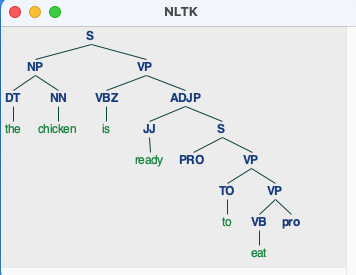 Let's modify the grammar to incorporate PRO and pro…
ChatGPT and the chicken sentence
the chicken is ready to eat
the chickeni is ready PROi to eat
the chickeni is ready PROarb to eat proi
ChatGPT and the chicken sentence
ChatGPT and the chicken sentence
A different way to elicit a response
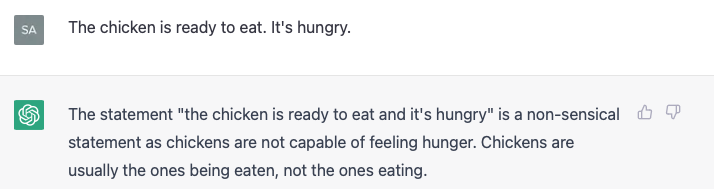 ChatGPT and the chicken sentence
the pizza is ready to eat
the pizzai is ready PROi to eat
the pizzai is ready PROarb to eat proi